Population Mobility:
 Challenges for Universal Testing and Treatment
Improving responses to migration and HIV treatment in Africa
Chiti Bwalya
Zambart, School of Medicine, University of Zambia  
Zambia
AIDS 2018
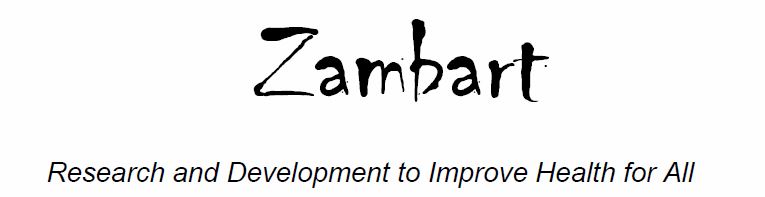 Mobility
Mobility in Sub-Saharan African: risk factor for both acquiring HIV and reason for not engaging or disengaging in care (Tanser, 2015; Seeley, 2005)
- Transient  individuals & seasonal migrants delay linking to care and more likely to have wider sexual networks
 For PLWH on ART, mobility creates opportunity costs forcing them to chose between accessing ART and sustaining their livelihoods (Musheke et al., 2012; Bond 2018)
 Migrants are most likely to disengage from care (Larmarange, 2018)
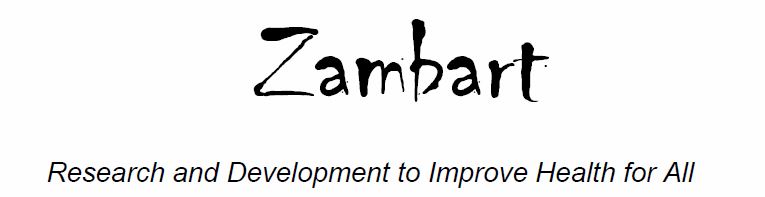 Patterns of Mobility
Zambia
South Africa
Daily Mobility: mostly linked to livelihood
- Traders, Marketers, street   vendors and casual workers
-  Long hours of absence from   home 
Transient individuals: 
 - Farmers, fish, maize and cross border traders
 - Longer absence from home, lasting months
Daily mobility: linked to livelihood. 
- Factory workers, farm workers, shop assistants
 - Long hours of absence from home 
Seasonal migrants:
- Seasonal work opportunities, cultural, traditional & religious ceremonies & family gatherings
 - Longer absence from home, lasting months
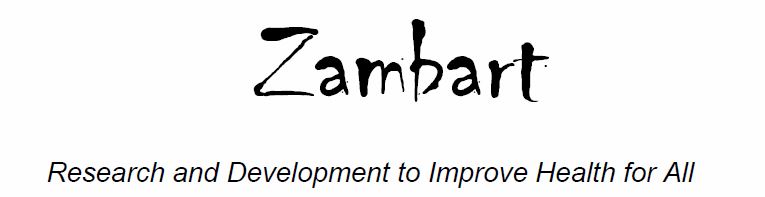 Mobility undermining access to ART
Clinic system require PLWH to collect ART on routine basis from specific  fixed HIV service points 
 However, mobility creates discontinuities: 
PLWH are too busy to visit congested clinics
Clinic visits threatened livelihood for PWLH through the loss of income and contribute to job insecurity
PLWH moving to other areas with no ART centers
Person LWH who is commuting for short term work may never be at home when a clinic is open
PLWH defaulting  might then seek care elsewhere to avoid ‘guilt’ and shaming by health workers. This increases their service-seeking mobility
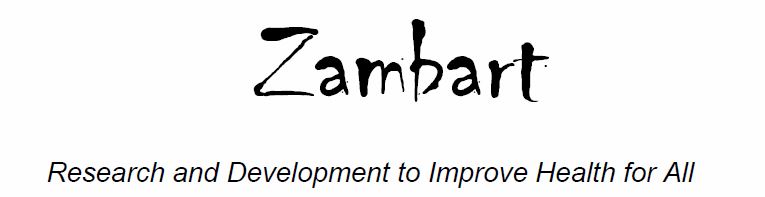 Mobility undermining access to ART
Taylor et al., 2012: Theoretical framework for the interaction between geographic mobility and HIV treatment outcomes.
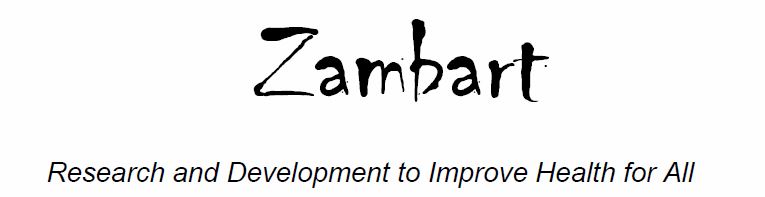 How can we help mobile individuals to have continued access to ART?
Two-tier approach – collaborative management
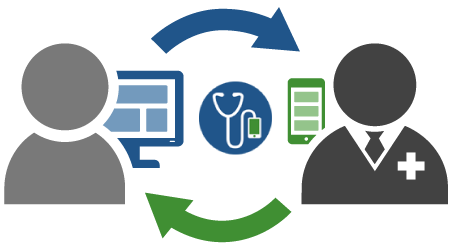 Individualized & flexible response
In-put from PLWH
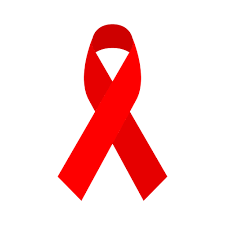 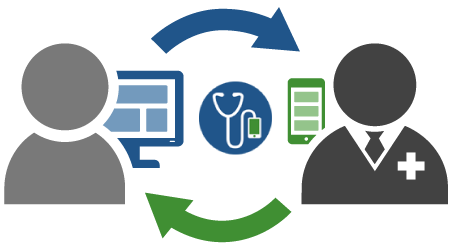 Health system   level
Patient level
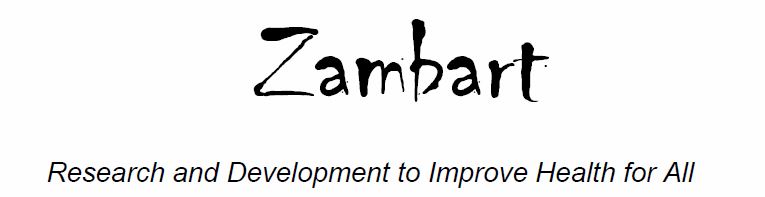 Patient level
PLWH should Inform clinic staff about their intention to travel
Patient cards with information on ART should always be carried
Refills should be enough for the whole period the patient is away from the facility
PLWH should know their drugs
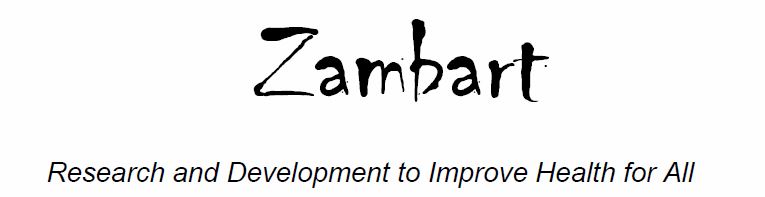 Health system level - Role of Health Care 	Workers(HCWs)
HCW to be sensitive to patients’ fluidity/mobility.
More training on mobility for HCW
Fair and respectful  treatment of defaulters including no reprimanding for missing appointments
Additional counselling and facilitated disclosure processes to empower patients & mitigate the influence of social support network  Mobility
Health care workers together with the patients to manage experiences of mobility
HCW to provide information on alternative ART centers where mobile clients can access services
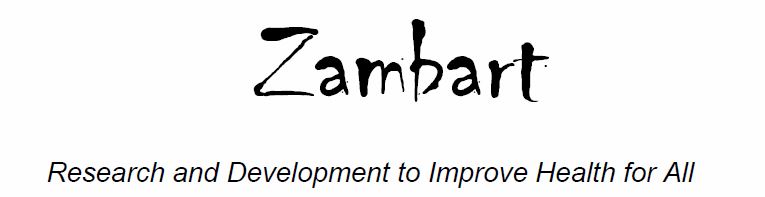 Health system level- Flexible service delivery
Responsive, integrated & flexible clinics to support continuity
-Multiple service options from which patients may choose what suits their fluid life demands
-Routinely dispensing ART at shift intervals.
-Use of multiple avenues  for optimizing continuity of care
Integration of patients records system across many health centres
 Making Clinics ‘stigma free’
-Reducing the ‘the fear of been seen’ by integrating HIV services with other non-HIV services
Health system level cont.
Use of  differentiated ART delivery
Pharmacy refill
Quick pick up
multi-month prescriptions
Facility based individuals model
Fast tracking
Appointment  spacing
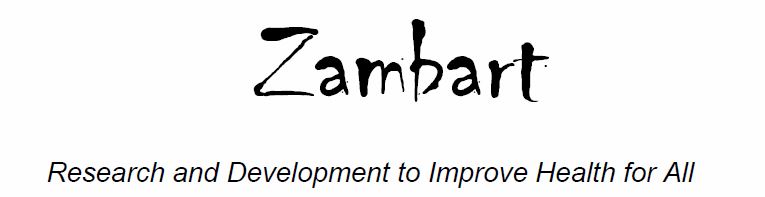 Conclusion
Mobility is a reality and creates a lot of access challenges  for PLWH in  many part of sub-Saharan Africa.  
Health facilities should be responsive to individualized services needs of mobile individuals and this flexibility should  be designed collaboratively  using  the resourcefulness of patients and health care workers.
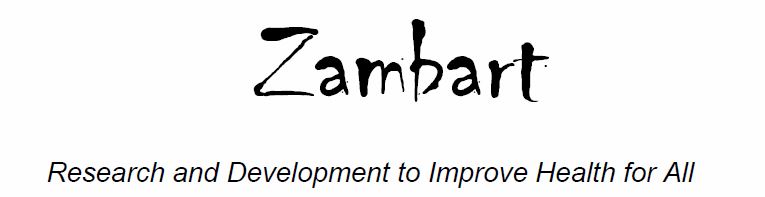 References
Bond, V., Ngwenya, F., Thomas, A., Simuyaba, M., Hoddinott, G., Fidler, S., … Popart, H. (2018). Spinning plates : livelihood mobility , household responsibility and anti-retroviral treatment in an urban Zambian community during the HPTN 071 ( PopART ) study, 21. https://doi.org/10.1002/jia2.25117
Camlin, C. S., Cassels, S., & Seeley, J. (2018). Bringing population mobility into focus to achieve HIV prevention goals, 21, 2–6. https://doi.org/10.1002/jia2.25136
Hoddinott, G., Myburgh, H., Villiers, L. De, Ndubani, R., Mantantana, J., Thomas, A., … Team, S. (2018). Households , fluidity , and HIV service delivery in Zambia and South Africa – an exploratory analysis of longitudinal qualitative data from the HPTN 071 ( PopART ) trial, 21. https://doi.org/10.1002/jia2.25135
Larmarange, J., Diallo, M. H., Mcgrath, N., Iwuji, C., Tanser, F., Till, B., … Group, S. (2018). The impact of population dynamics on the population HIV care cascade : results from the ANRS 12249 Treatment as Prevention trial in rural KwaZulu-Natal ( South Africa ), 21, 6–15. https://doi.org/10.1002/jia2.25128
Musheke, M., Bond, V., & Merten, S. (2012). Individual and contextual factors influencing patient attrition from antiretroviral therapy care in an urban community of Lusaka, Zambia. Journal of the International AIDS Society, 15 Suppl 1(Suppl 1), 1–9
Taylor, B. S., Garduño, L. S., Reyes, E. V, Rojas, R., Donastorg, Y., Brudney, K., … Ph, D. (2012). NIH Public Access, 78(3), 342–351. https://doi.org/10.1002/msj.20255.HIV
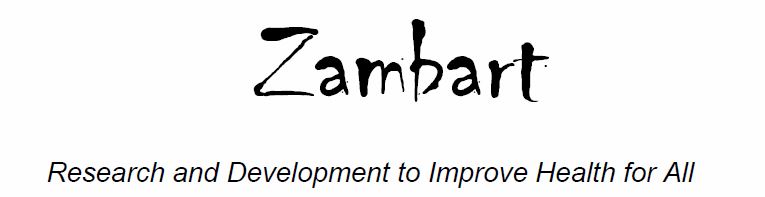